Cancerbero (GD-O-0012)
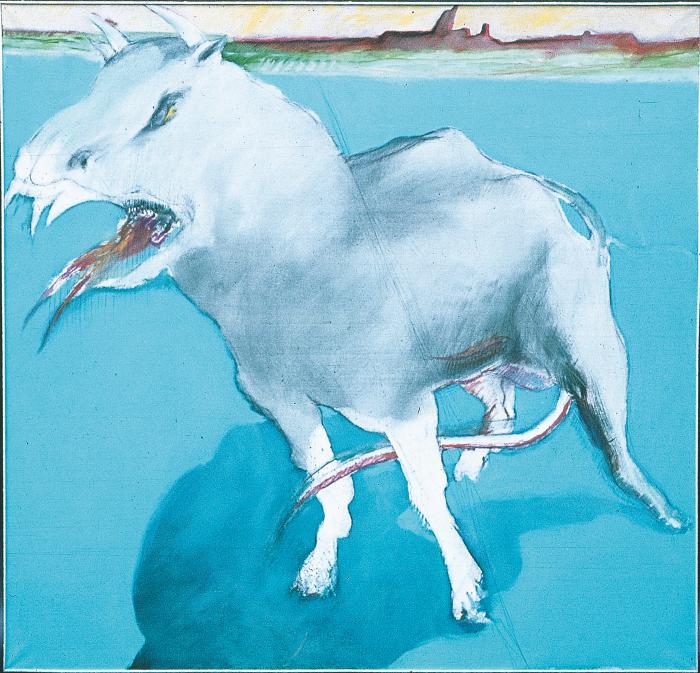 Oleo que tiene en primer plano un animal cuadrúpedo con una cola que se le ve entre las piernas y una lengua bífida. En el fondo y marcando un horizonte en la parte superior del cuadro, se ve lejos una silueta de construcciones. El animal ha sido coloreado con una aguada y da una sombra hacia el piso que es de tono calipso. El cielo es blanco.
El Sueño del Uroboro (GD-O-0013)
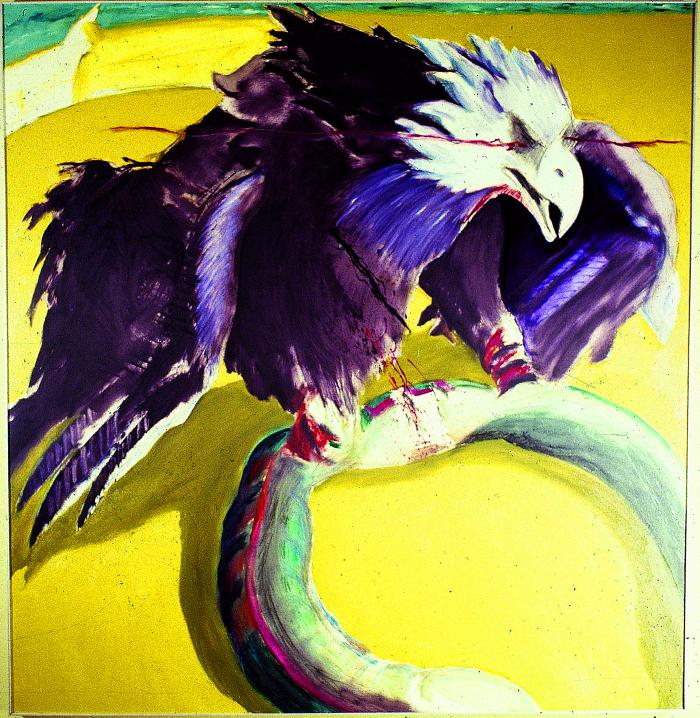 Oleo con un ave aguileña en primer plano, tiene sus alas semi abiertas y lleva en sus garras una serpiente. El fondo es de tono amarillo, sobre el piso se proyecta una sombra del animal.
Las Faenas de Babel (GD-O-0017)
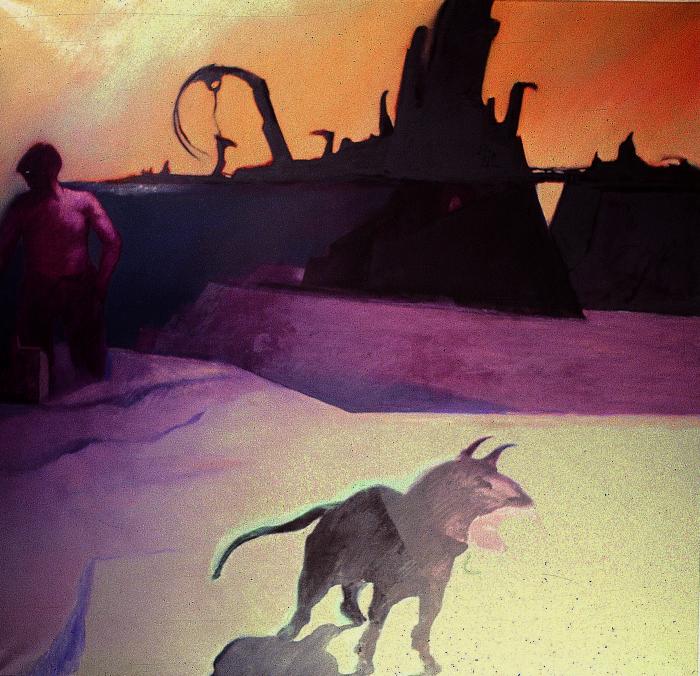 Babel (GD-O-0021)
Obra visualmente no identificada
Bélica (GD-O-0022)
Obra visualmente no identificada
Bélica (GD-O-0023)
Obra visualmente no identificada